Guía Singapur
Modelo Singapur  
Modelo concepción de barras y metodológico CPA (Jerome Bruner)
 
CONCRETO: comprender el concepto con actividades concretas y materiales manipulativas y de la vida cotidiana.
PICTORICO: representaciones pictóricas que puede ser dibujos o imágenes.
ABSTRACTO: comprender el concepto sin abandonar las referencias a lo pictórico.
ELEMENTOS: 
Libro del estudiante:
Tapa de capitulo 
Inicio de lección 
Paginas de contenido 
Evalúa lo que aprendiste 
Tarea familiar
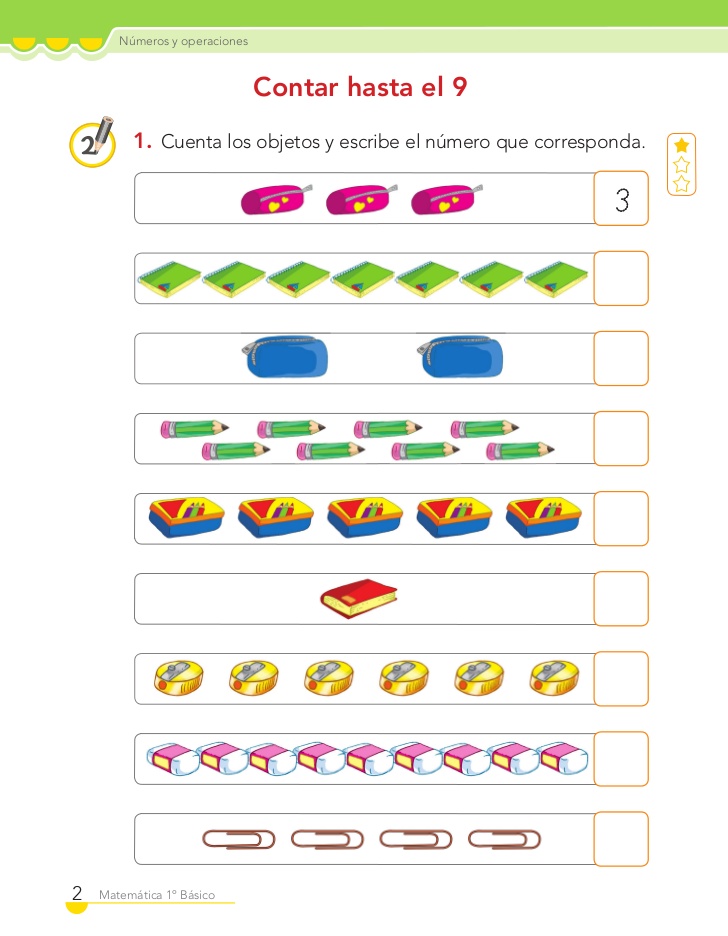 Cuaderno de trabajo: guía del docente 
Cuanto sabes 
Actividades 
Evalúa lo que aprendiste
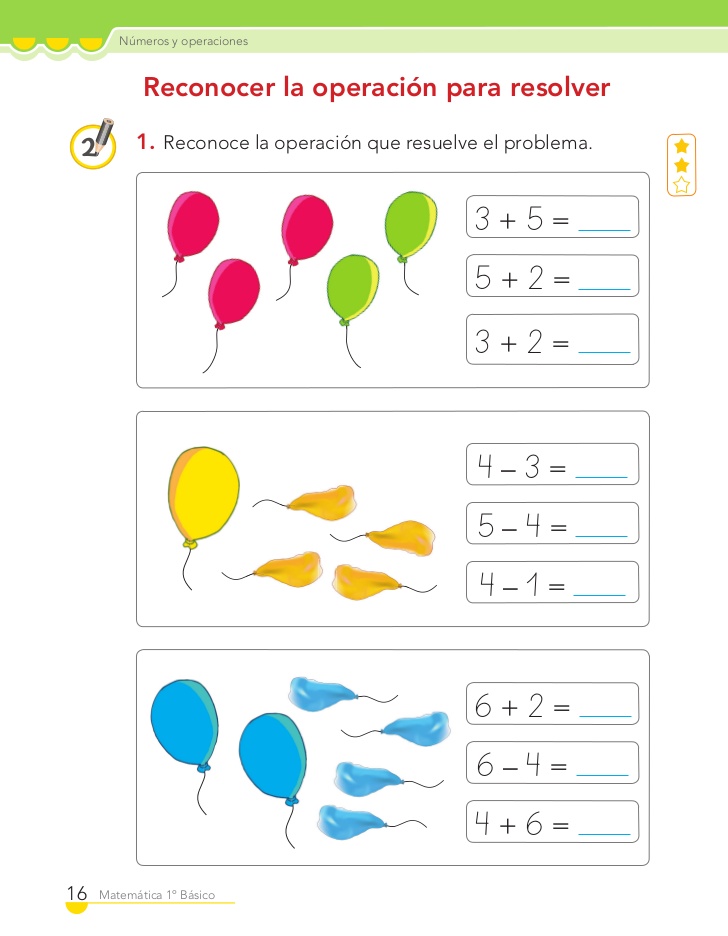 PARTES:
Libro del estudiante:
¿Cuánto sabes?
Mira y aprende
Trabajo con material concreto 
Mira y aprende 
Trabajo con material concreto 
Haz y aprende
Resolución de problemas 
Trabajo en parejas
Resuelve 
Tarea familiar
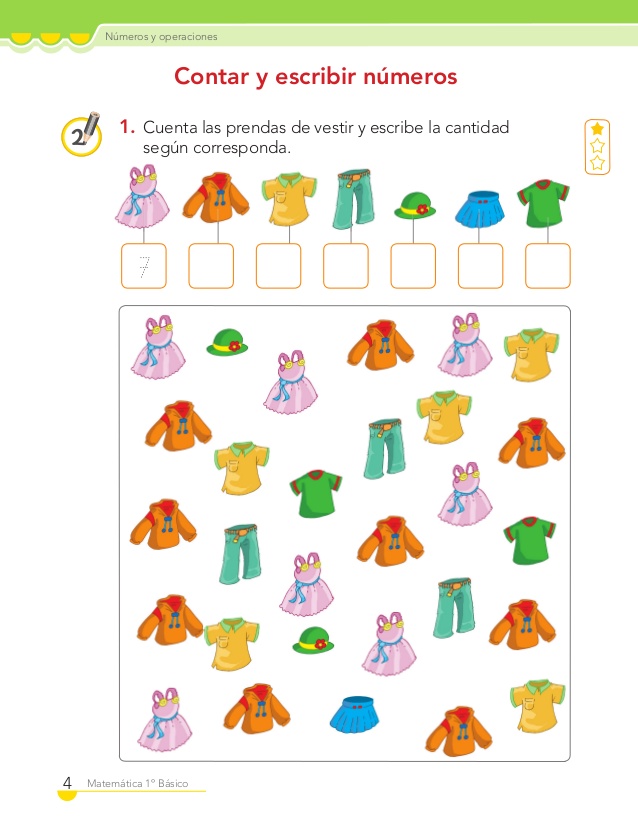 docente
Cuaderno de trabajo:
¿Cuánto sabes?
Actividades
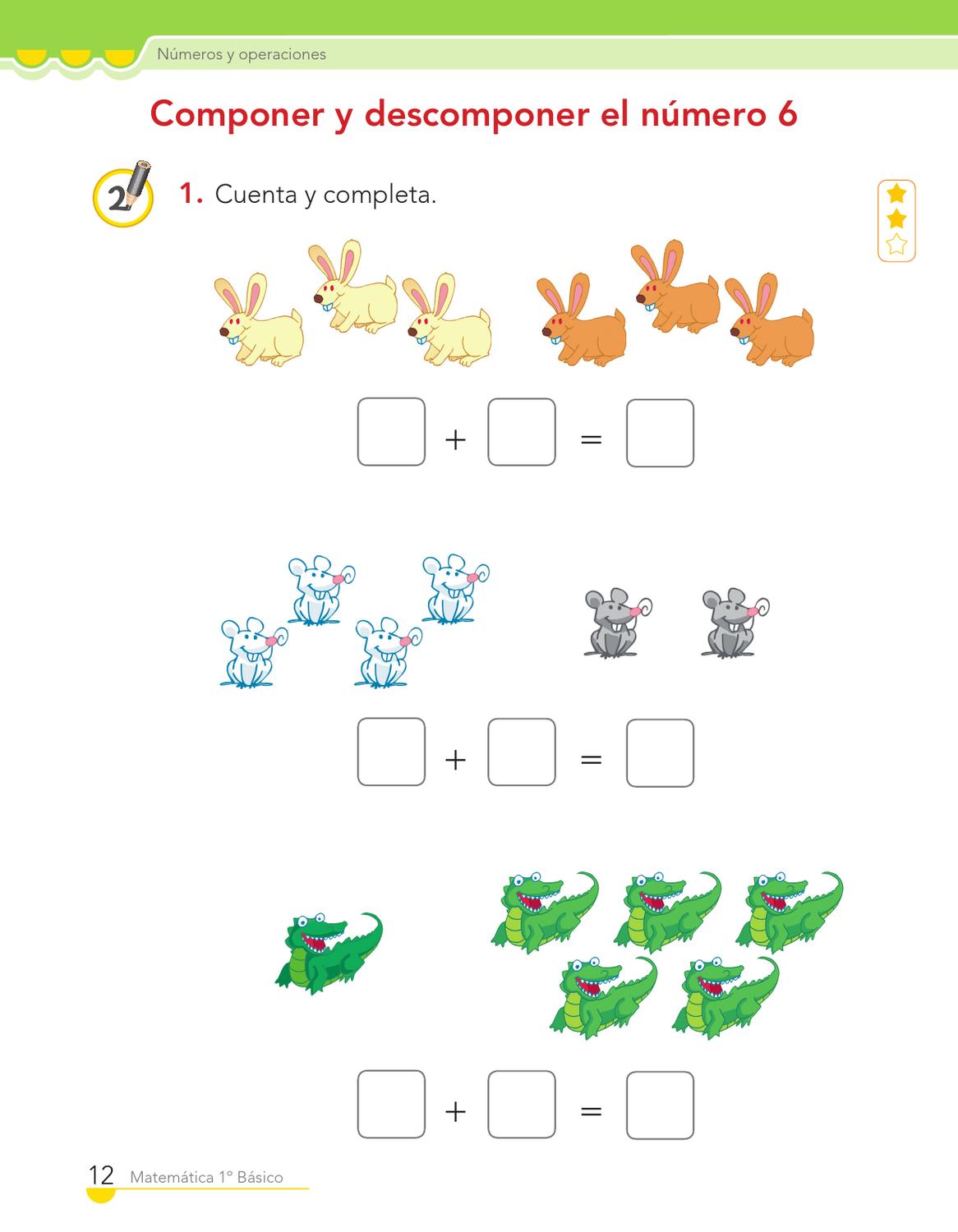 Trabajo presentado por
Diana franco
Mafe Agudelo
Patricia quintero
Didier Gil G